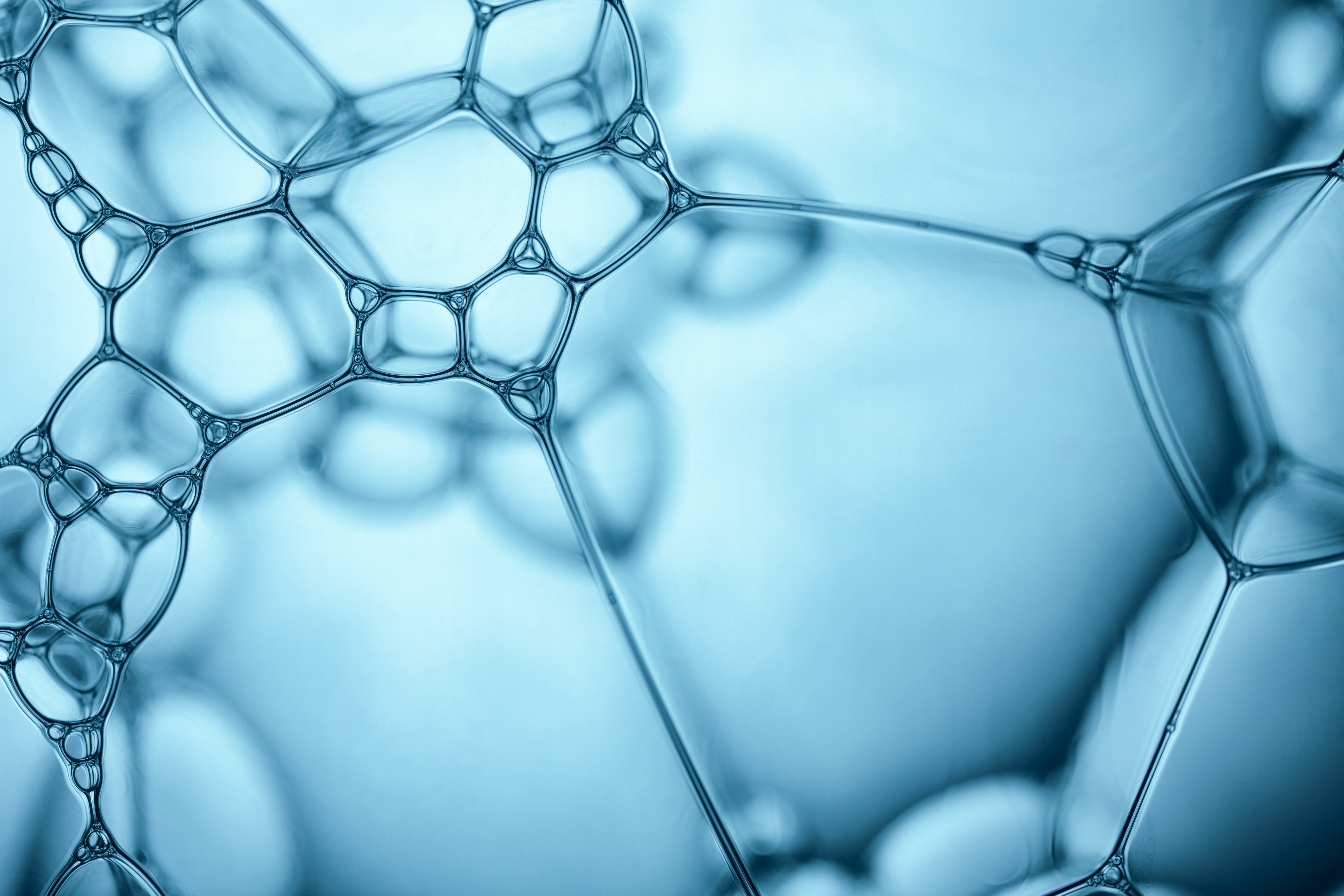 What does Jesus want us to do?
The next chapter.
24 “Very truly I tell you, whoever hears my word and believes him who sent me has eternal life and will not be judged but has crossed over from death to life.
John 5:24
Hear His word and believe in the one who sent Him, so we can have eternal life
Jesus wants us to….
14 Later Jesus found him at the temple and said to him, “See, you are well again. Stop sinning or something worse may happen to you.”
John 5:14
Stop sinning and do what He wants us to do, not what the culture says to do
Jesus wants us to….
5 Jesus answered, “Very truly I tell you, no one can enter the kingdom of God unless they are born of water and the Spirit. 7 You should not be surprised at my saying, ‘You must be born again.’
John 3:5,7
Be born again, baptised in water and in the Spirit
Jesus wants us to….
12 Very truly I tell you, whoever believes in me will do the works I have been doing, and they will do even greater things than these, because I am going to the Father. 13 And I will do whatever you ask in my name, so that the Father may be glorified in the Son.
John 14:12-13
Believe in Him and do even greater things than He did
Jesus wants us to….
26 “When the Advocate comes, whom I will send to you from the Father—the Spirit of truth who goes out from the Father—he will testify about me. 27 And you also must testify, for you have been with me from the beginning.
John 15:26-27
Receive the Holy Spirit; our helper and advocate and testify about Jesus
Jesus wants us to….
So how do we do all that?
15 steps to do all that
So how do we do all that?
Hear the Gospel
Step 1
Believe the Gospel
Step 2
Surrender to Jesus
Step 3
Acknowledge our need for Him
Step 4
Confess and repent
Step 5
Invite Him in
Step 6
Embrace His forgiveness
Step 7
Believe we are a New Creation
Step 8
Accept Salvation
Step 9
Be baptised in water
Step 10
Be baptised in the Spirit
Step 11
Receive the gift of tongues
Step 12
Receive access to the 9 supernatural gifts
Step 13
Circle back
Step 14
Disciple someone else
Step 15
The Great Commission
Matthew 28:18-20
18 Then Jesus came to them and said, “All authority in heaven and on earth has been given to me. 19 Therefore go and make disciples of all nations, baptizing them in the name of the Father and of the Son and of the Holy Spirit, 20 and teaching them to obey everything I have commanded you. And surely I am with you always, to the very end of the age.”